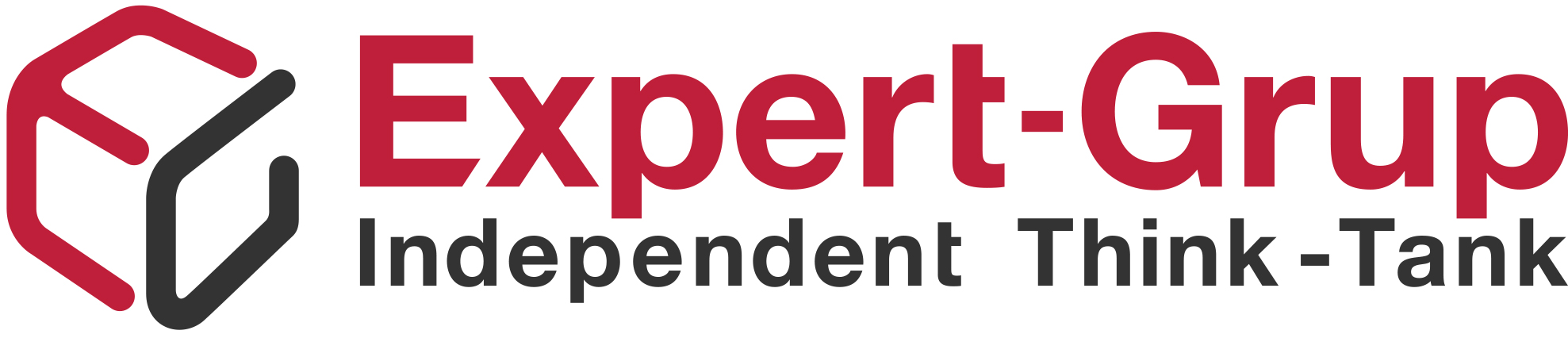 Iulia Sîrghi-Zolotco
Iulia Sîrghi-Zolotco
I have joined the sector and Expert-Grup in 2007;
Main focus: development and improvement on a rolling basis of the internal policies of the institution, making sure they are in line with good practices worldwide, fit the size and type of the organization and sustain the organic growth and the good implementation of the initiatives;
Responsabilities: contribuiting to the strategic planning, executing internal control and supporting subgrantees in improving their internal governance and financial managment capacities.
Trainer and expert on good governance, financial management, procurement, HR,  strategic planing excercises and internal policies, change model.
And the rest is history...
Think-tank specialized in economic and public policy research;
Based in Chișinău, Republic of Moldova;
Politically and ideologically neutral;
Founded in 1998 by young economists and lawyers;
1st project started in 2006;
Does not represent any economic, corporate or political interests.
Expert-Grup’s mission
To empower citizens, firms, media and policy makers to become active agents of inclusive and sustainable development in their country, through independent analyses and consulting, evidence-based policies and community mobilization. 
Expert-Grup pursues 3 strategic priorities:
We provide independent research, consultancy and analytical insights about major economic and social issues that would help the society to become more resilient and inclusive;
We empower communities, media and firms to hold the central and local governments accountable and deliver proper public and private services and goods for the population;
We aim to become a resource of expertise for local CSOs.
Flagship activities
State of the Country Report;
MACRO – Assessing Country Risks and Opportunities; A platform to debate the bigest trends and find sulutions to chalanges we are facing as a nation;
Energy eficiency –„The First Swallows” is a pilot project for energy efficiency and modernization of blocks;
Consumer protection.
Area of expertise
Investment environment;
Macroeconomic analyses and forecasts;
Financial stability;
Banking sector;
Political economy;
Public finance;
Human development and poverty reduction;
Economy of European integration;
Economic analysis by sectors;
Regional and local economic development;
Energy and economy of environment;
Labour market and consumer behaviour.
The chalenges
You are an economist, you should work with data!
How do you convince donors that robust macroeconomic analysis and evidenced based policies are vital?